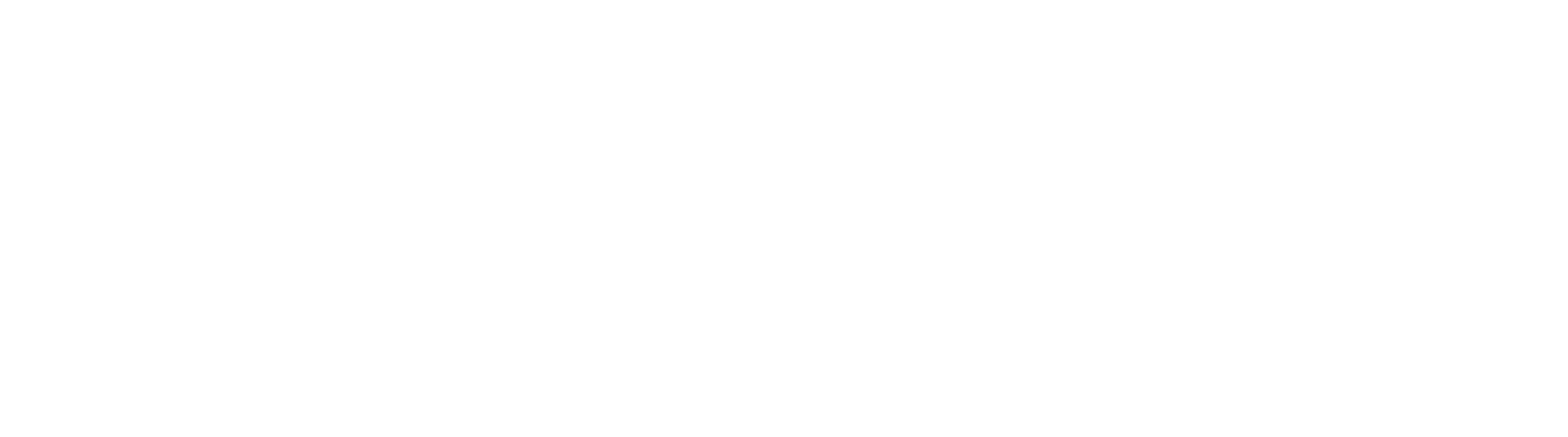 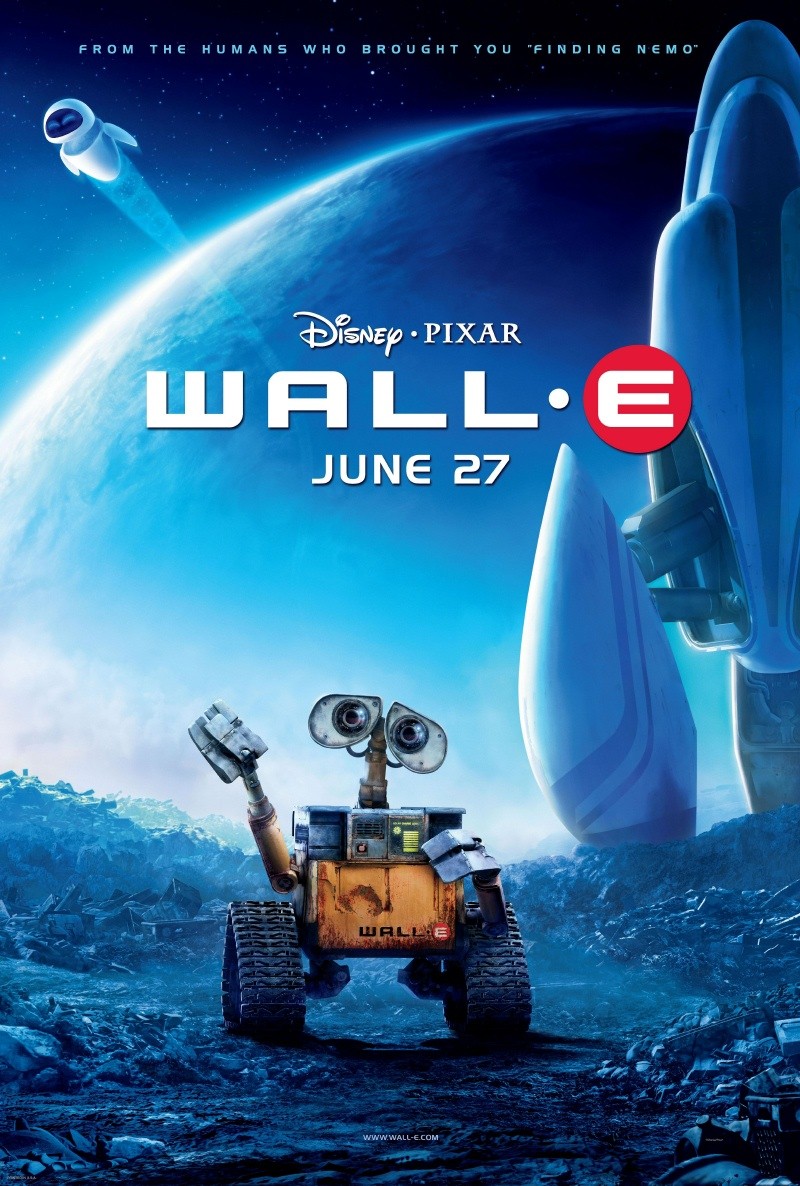 ARCHY 109Archaeology in FilmWinter 2020
Lecture 23
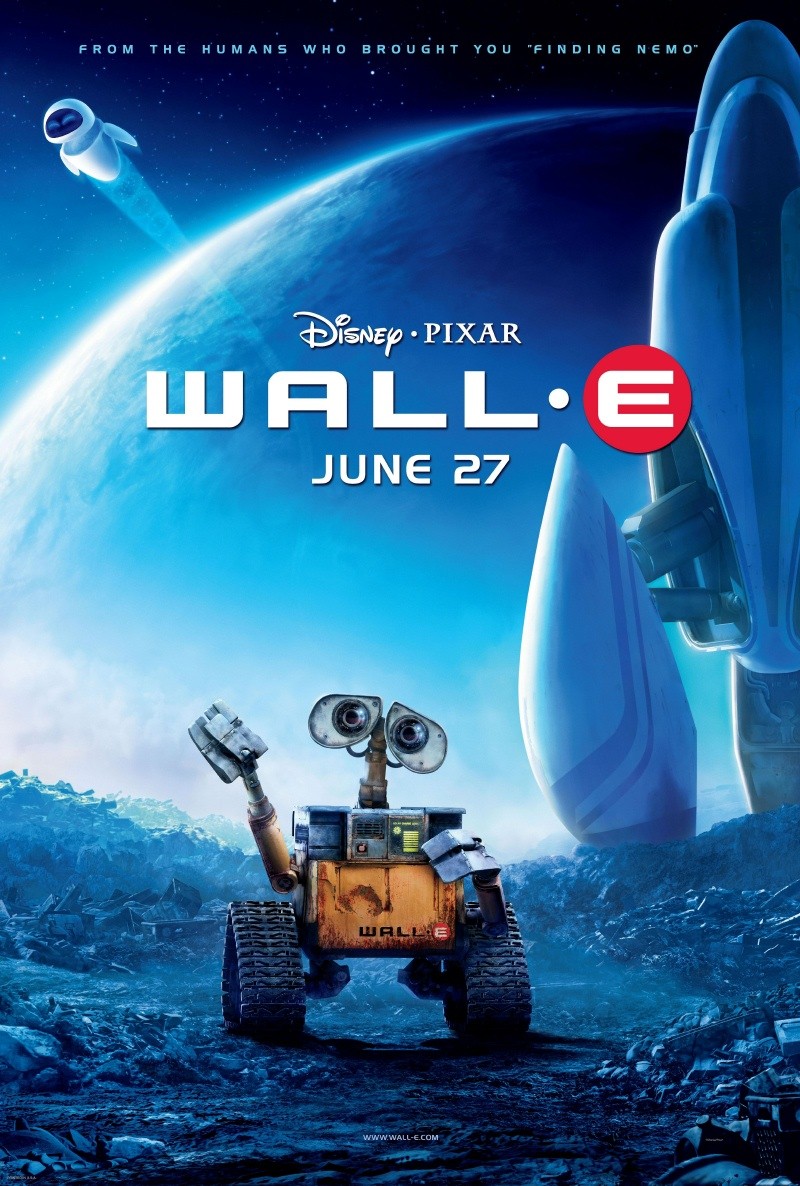 What are we going to do today?
1. Feedback & updates
2. Online course evaluation
3. Has human evolution stopped?
4. Final remarks
Outstanding work on the reading annotations, keep it up!
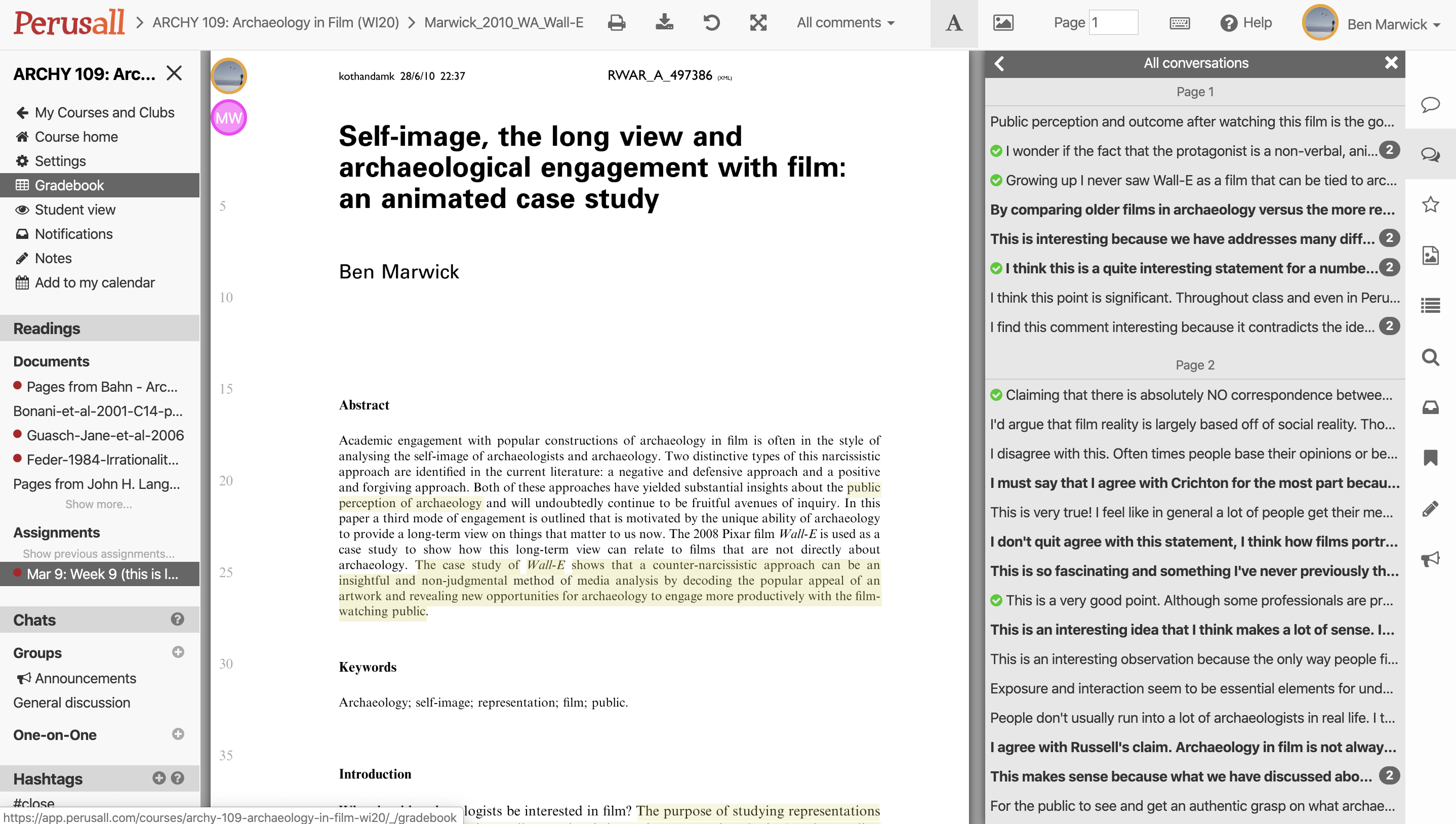 Outstanding work on the reading annotations, keep it up!
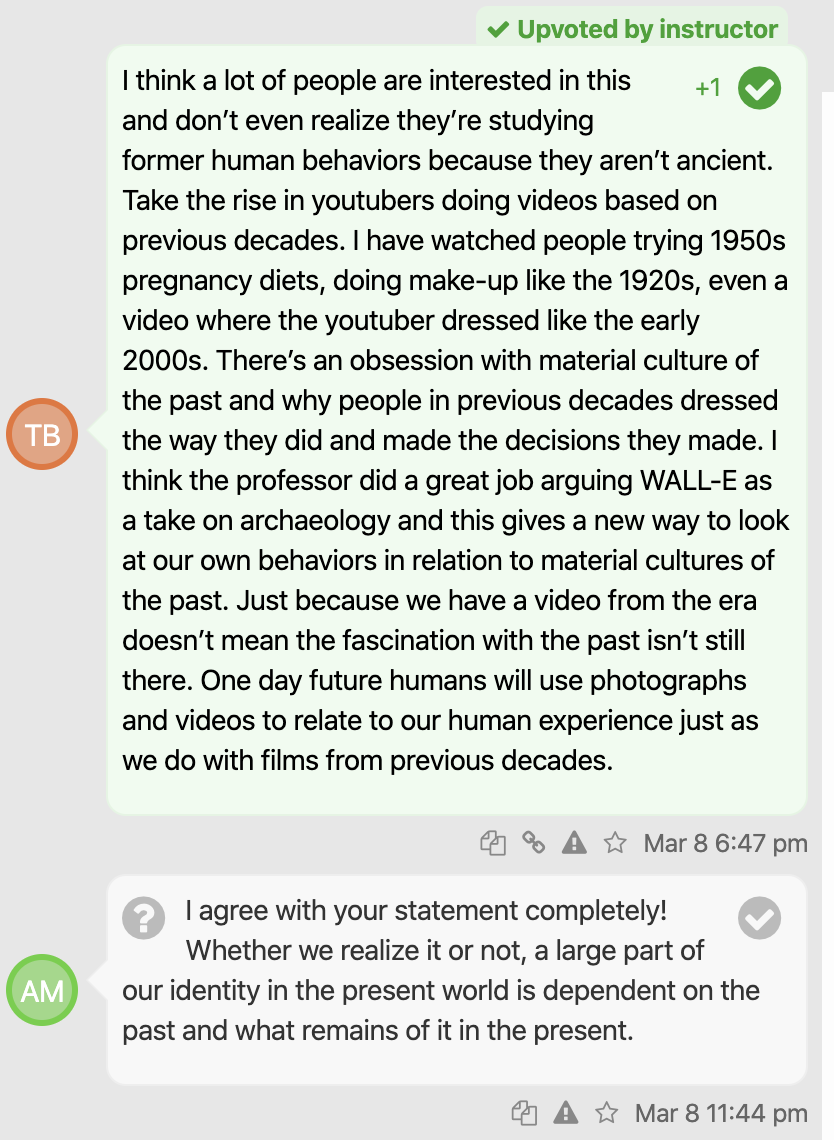 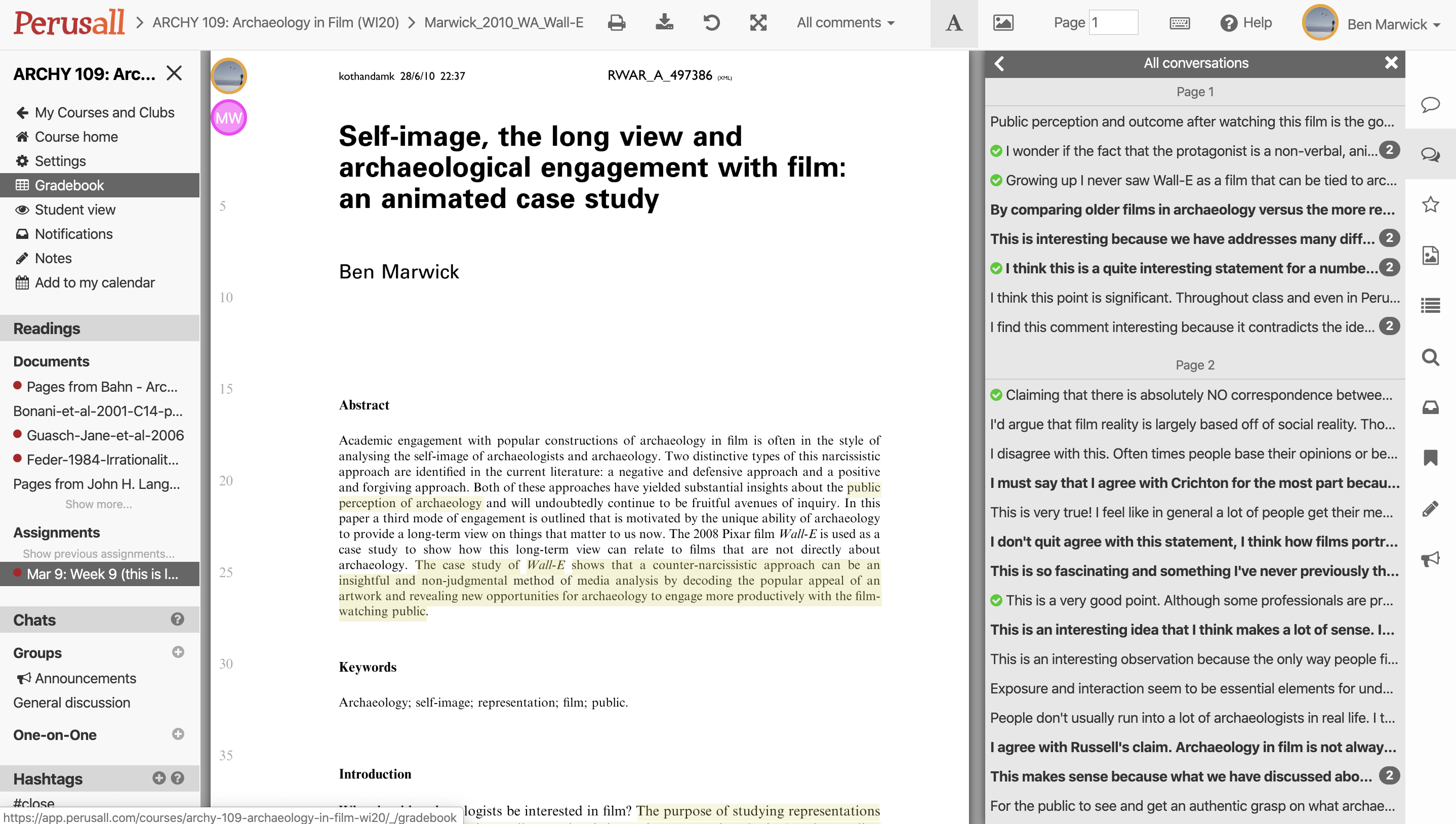 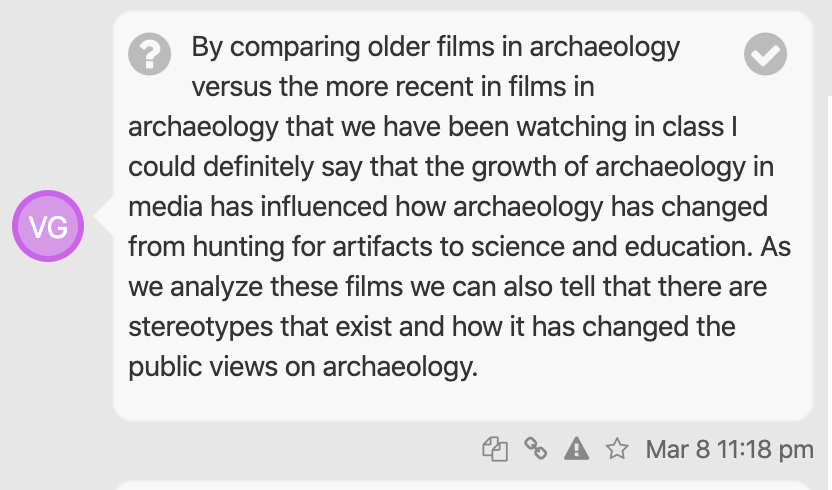 Outstanding work on the reading annotations, keep it up!
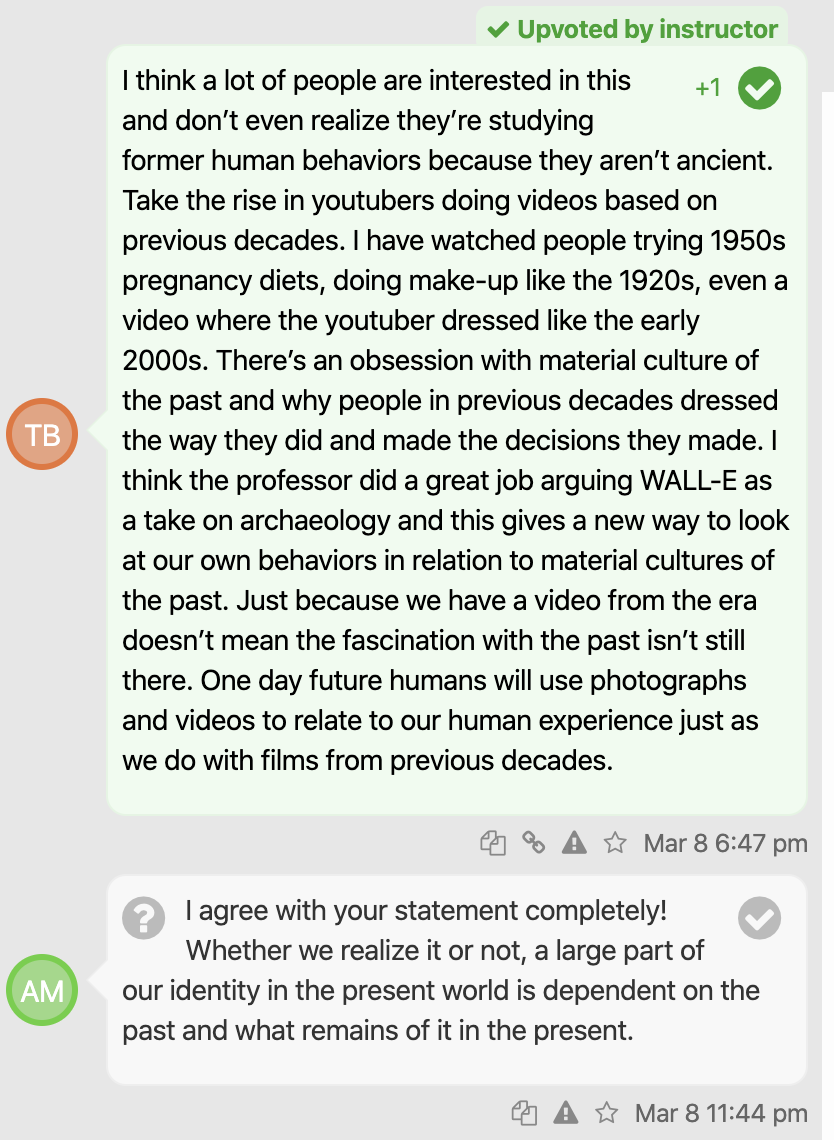 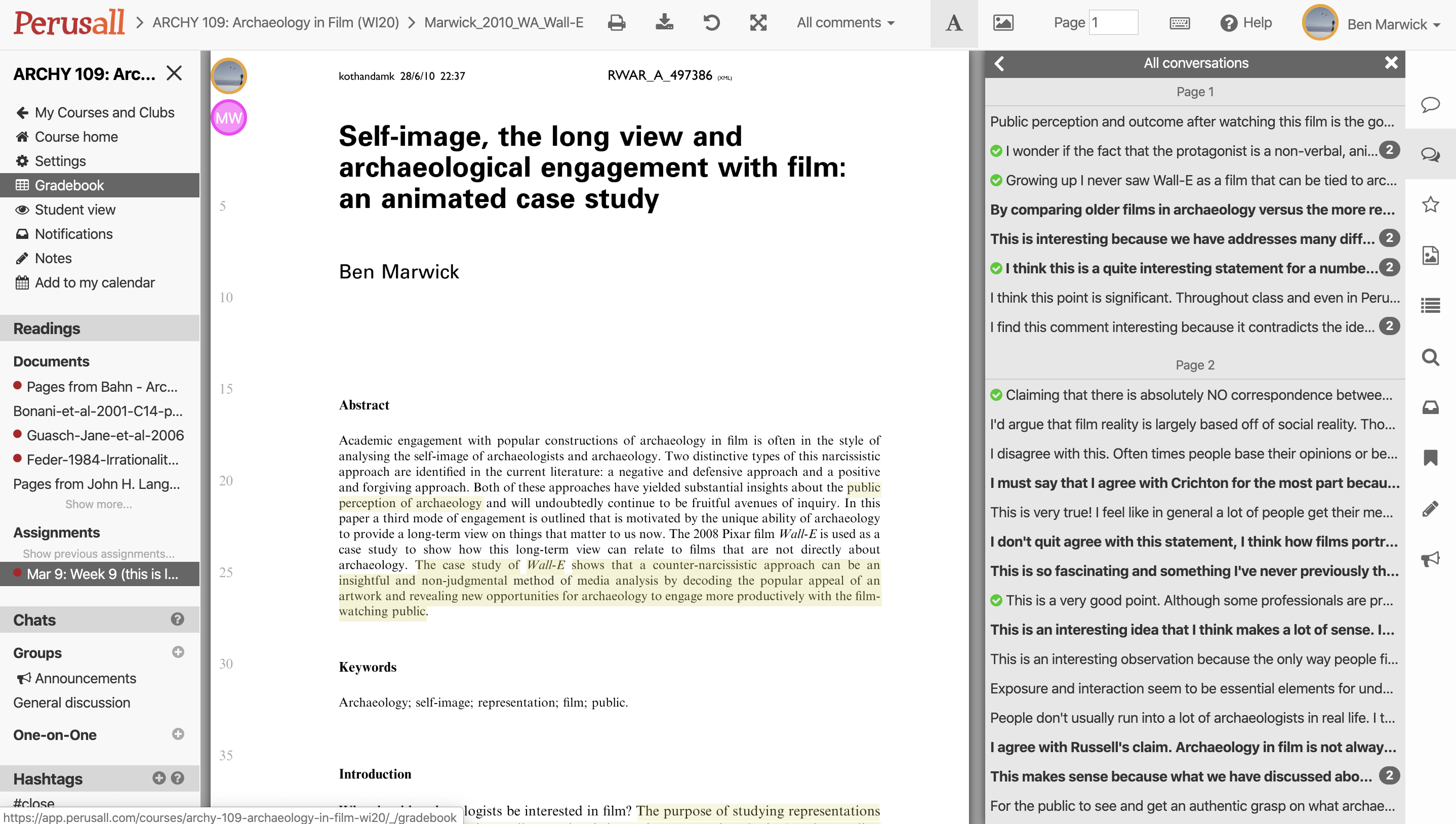 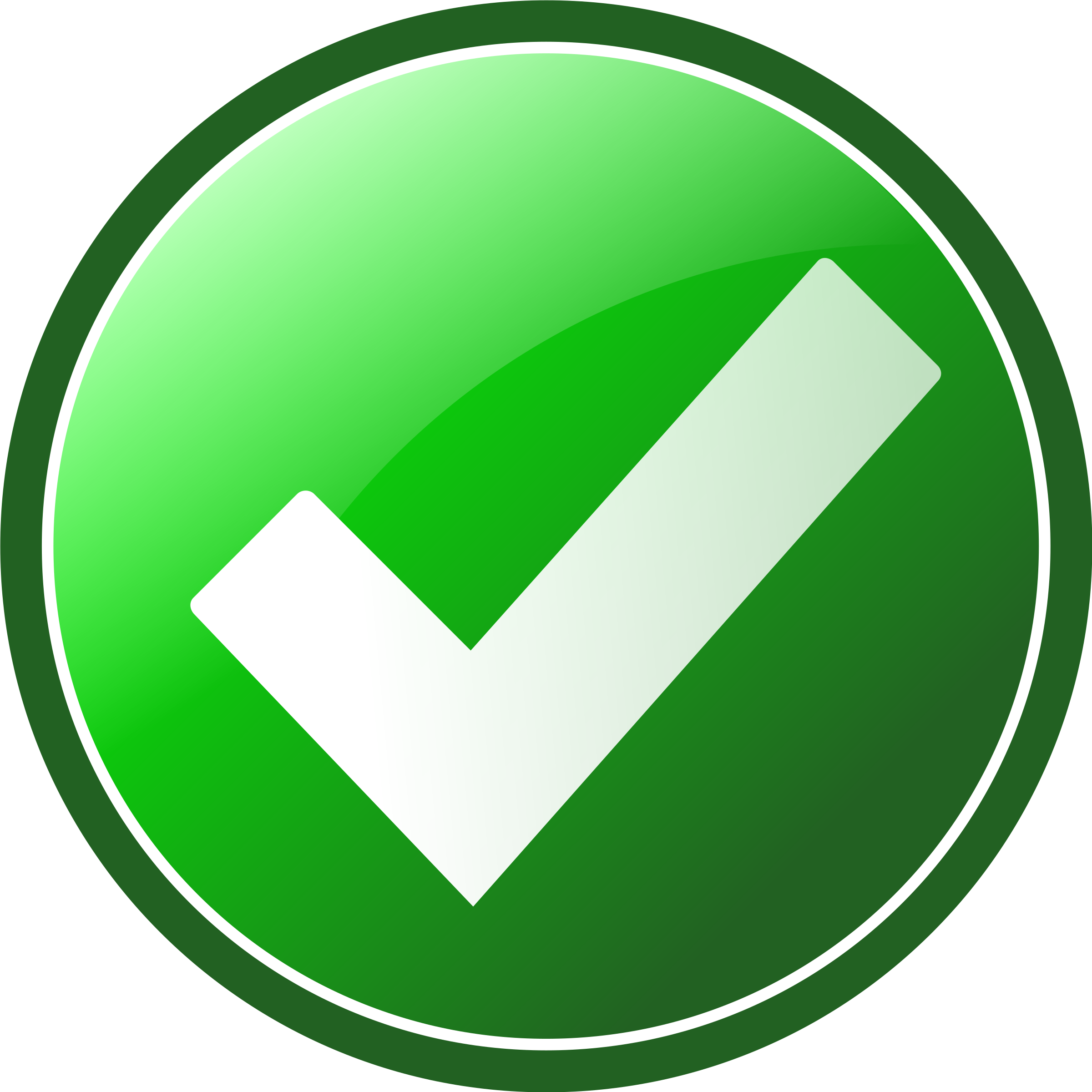 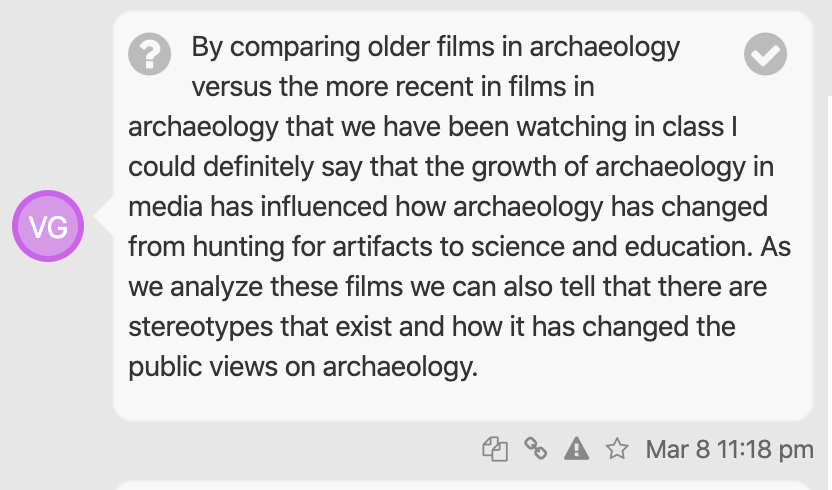 Course Evaluation

This course evaluation will take 5-10 minutes to complete. Your evaluation is voluntary - you may leave some or all of the questions unanswered. All answers are confidential. No identifying information will be shared with instructors or teaching assistants, and results will not be released until after instructors have submitted final grades to the registrar.

Your evaluation of your academic experience is extremely valuable. Faculty take your responses seriously and use your feedback to improve their teaching, and you can view results online to help you select courses during registration.

Thank you for your participation!!
Join me next year
Fall: ARCHY 369: Archaeology of Medicine

Winter: ARCHY 208: Intro to Archaeological Data Science

Spring: ARCHY 483 & 488 Lithic Technology Lab & Seminar
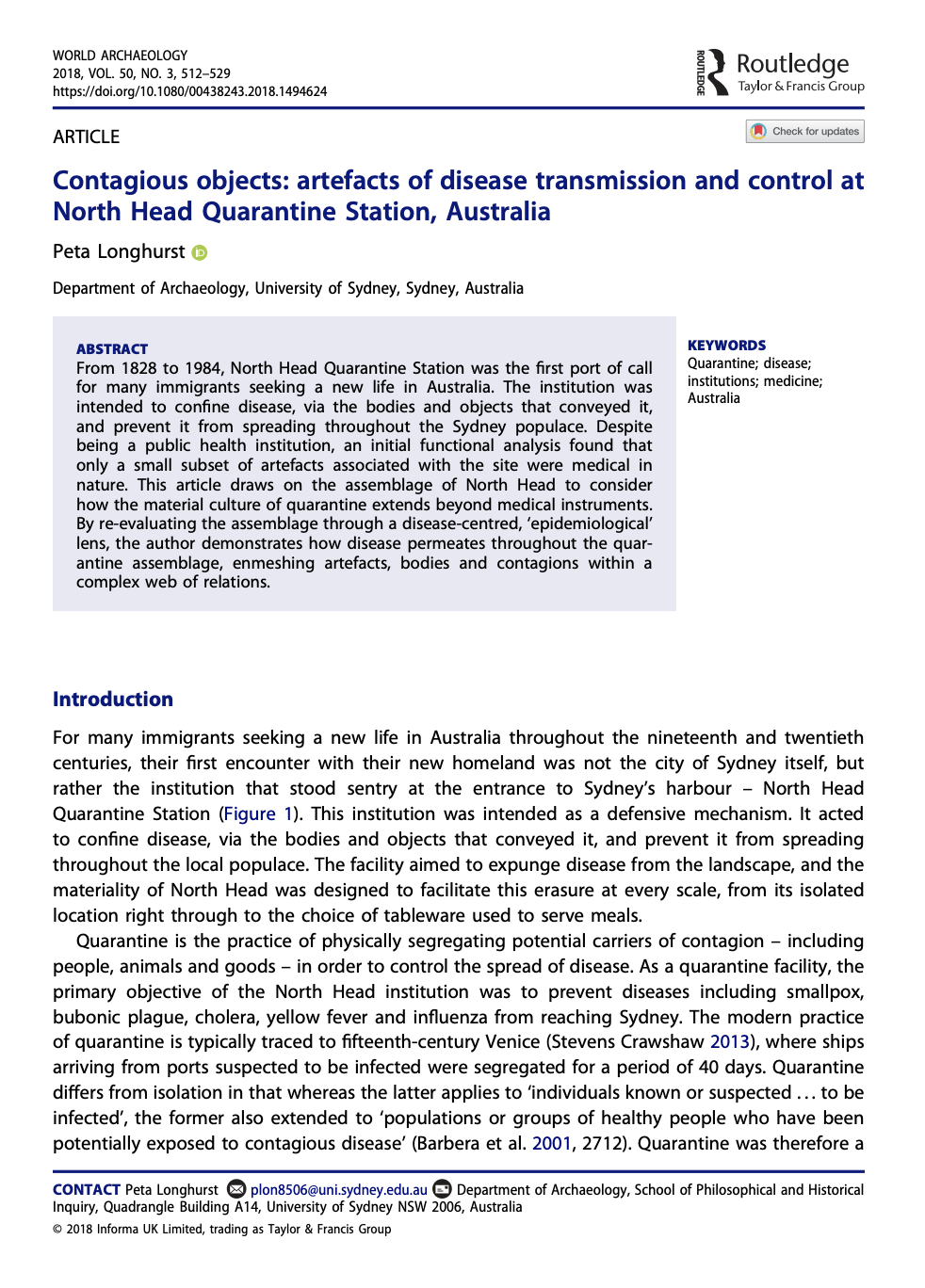 For more details on classes in the Anthro dept…
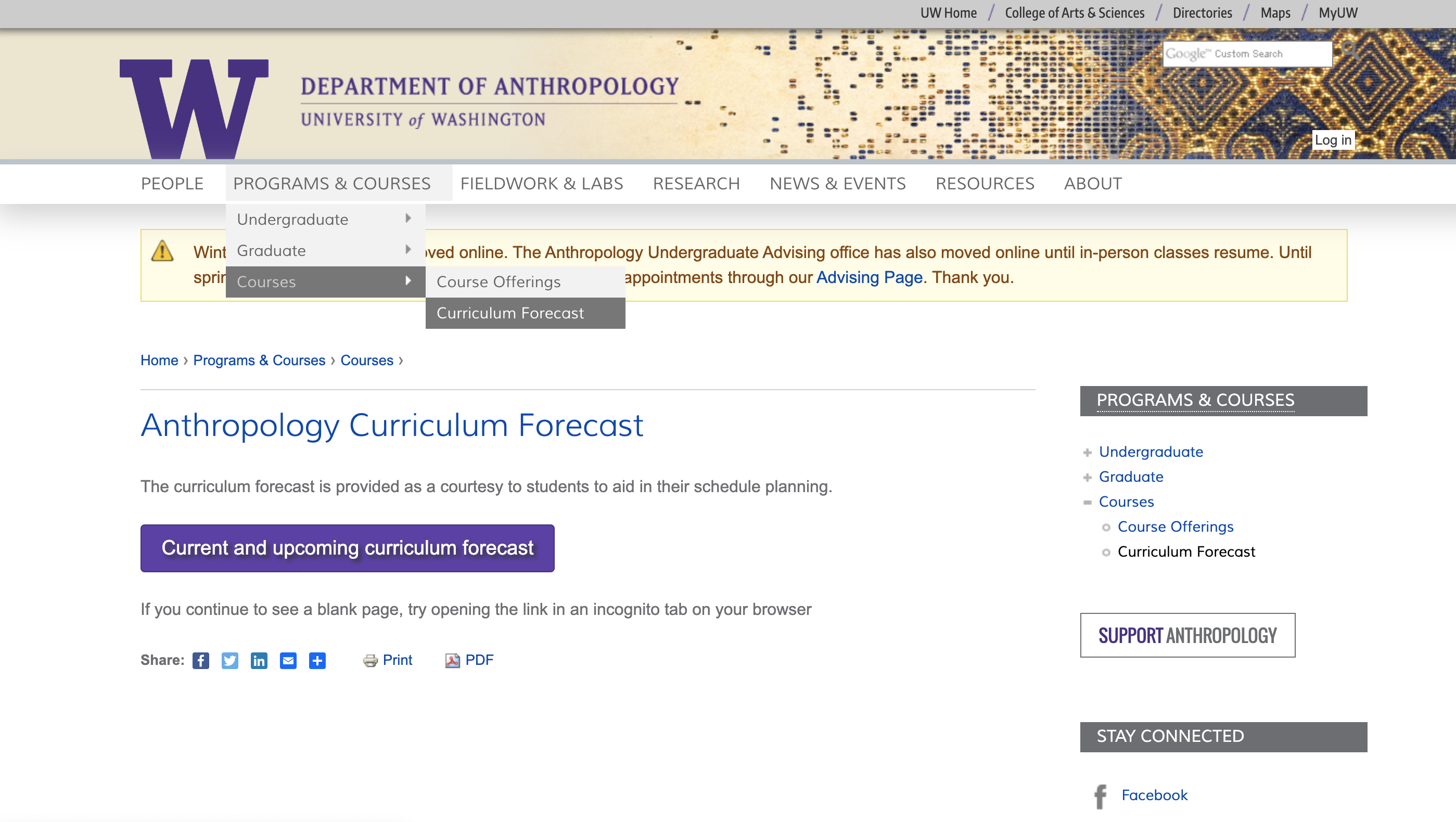 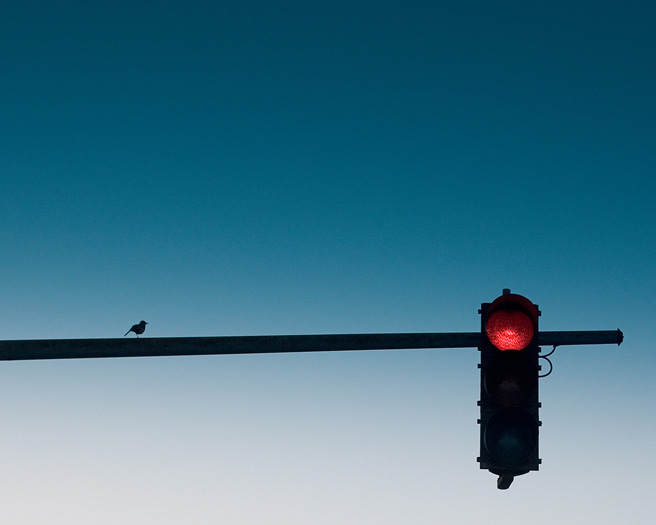 Has human evolution stopped?
Memory and Identity
Non-progress
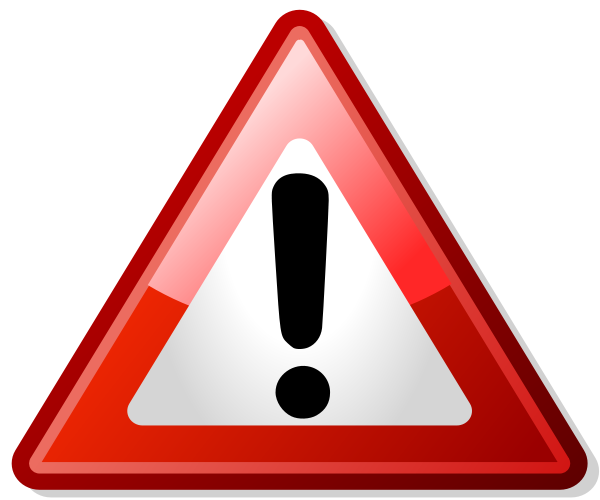 Non-progress and devolution
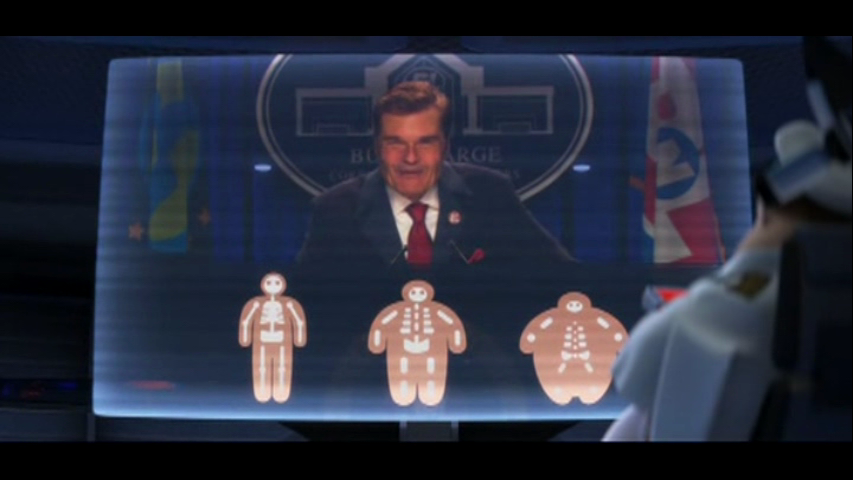 In Wall-E we see futuristic humans that appear to have devolved to resemble giant babies, with soft faces, rounded torsos and stubby, weak limbs
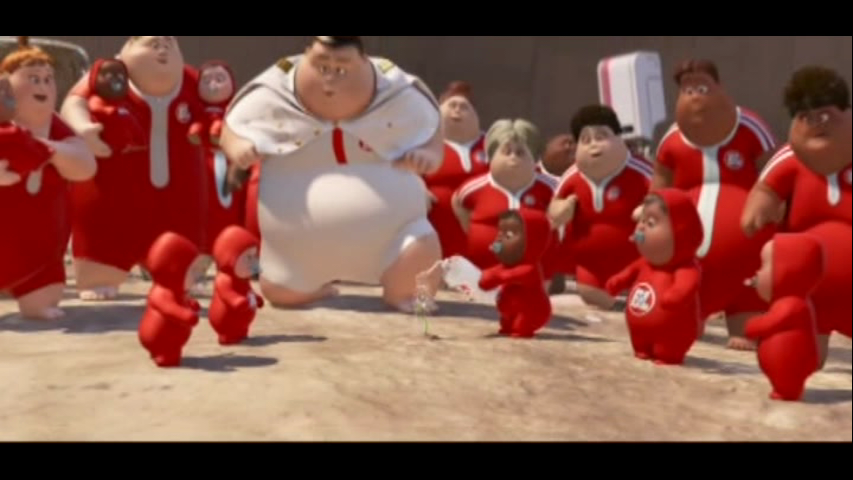 At the end of the film they re-invent agriculture as part of becoming human again
The paradox is that technological advancement results in stagnation of human culture.
Steve Jones,  Professor of Genetics at University College, London
Are we stuck with non-progress or degenerative situation?
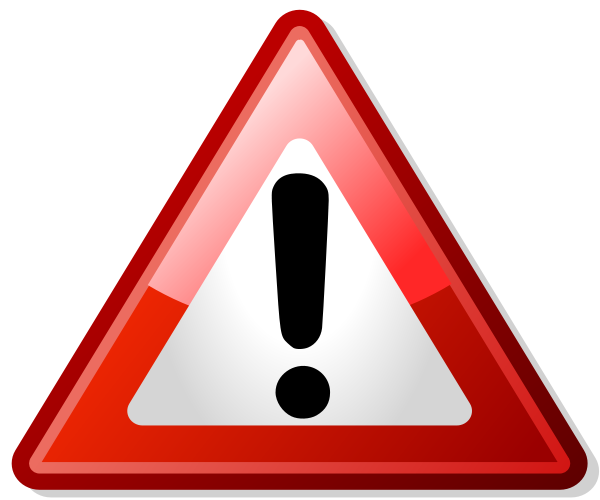 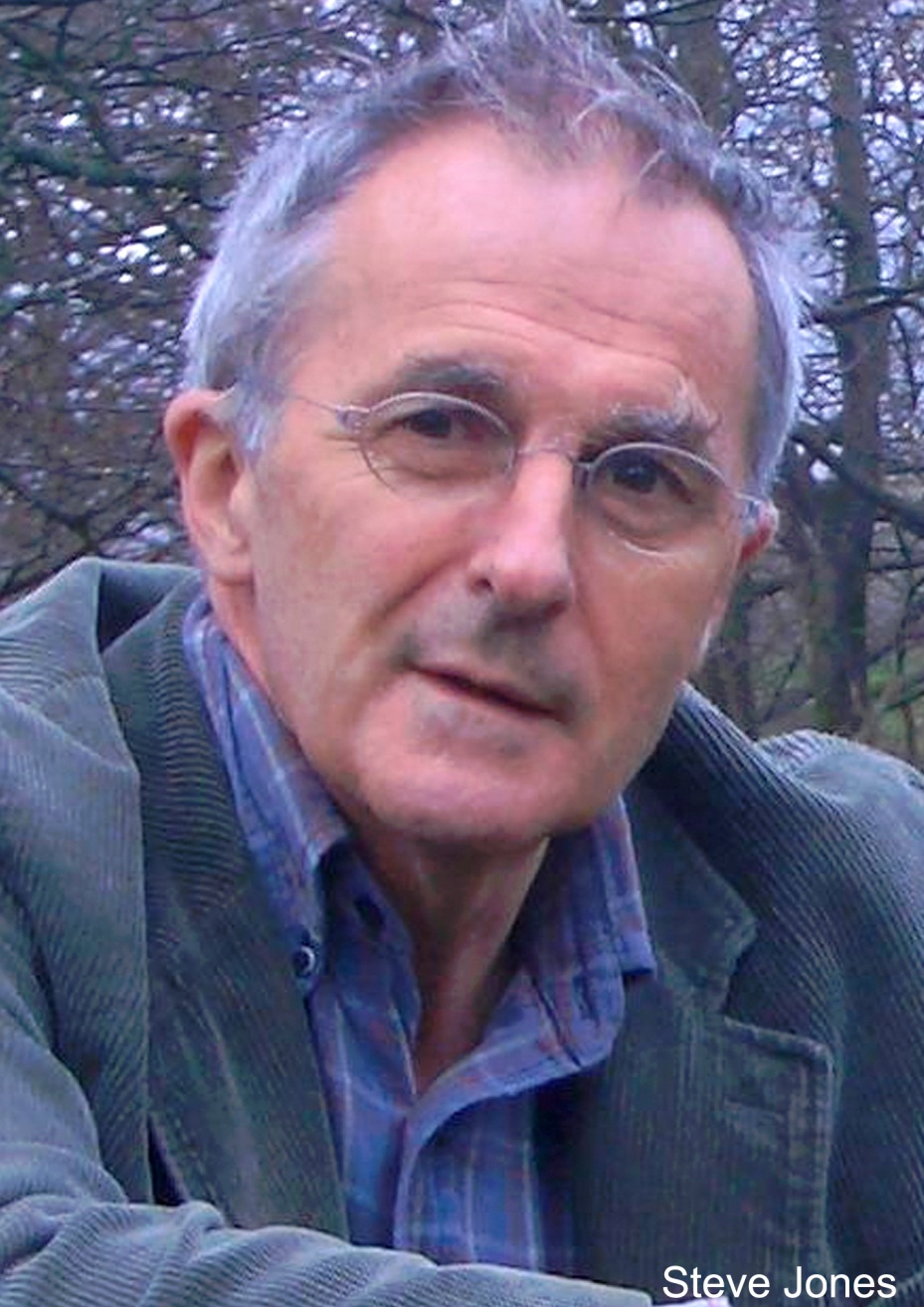 Modern children's chances of reaching the age of 25 have reached 98 per cent
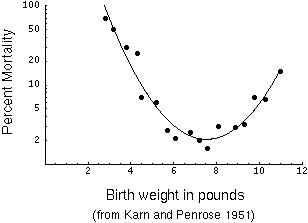 13,700 infants born in London from 1935 to 1946
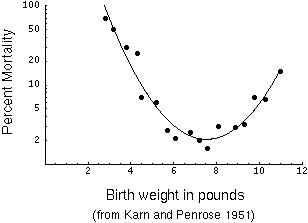 13,700 infants born in London from 1935 to 1946
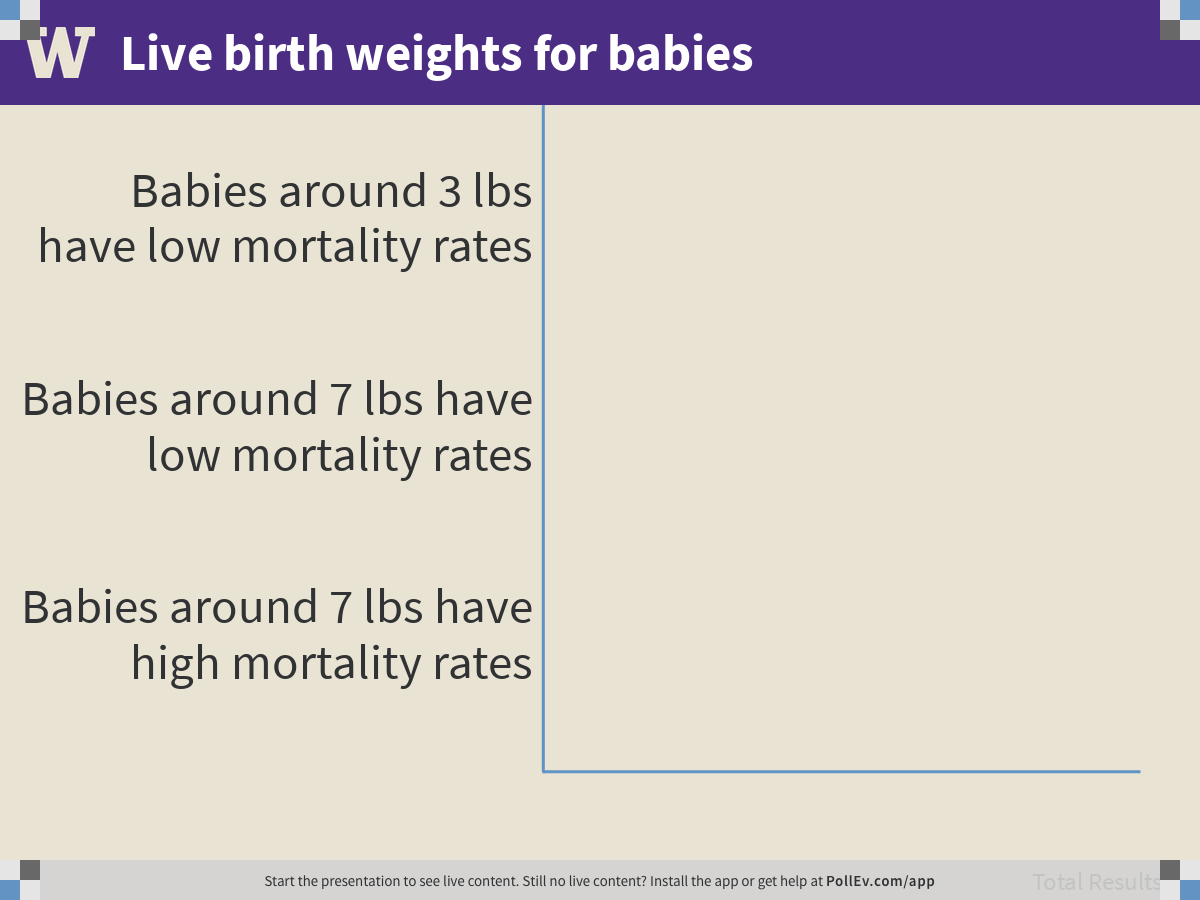 [Speaker Notes: Live birth weights for babies
https://www.polleverywhere.com/multiple_choice_polls/9I8G4iIDqvGXdGo]
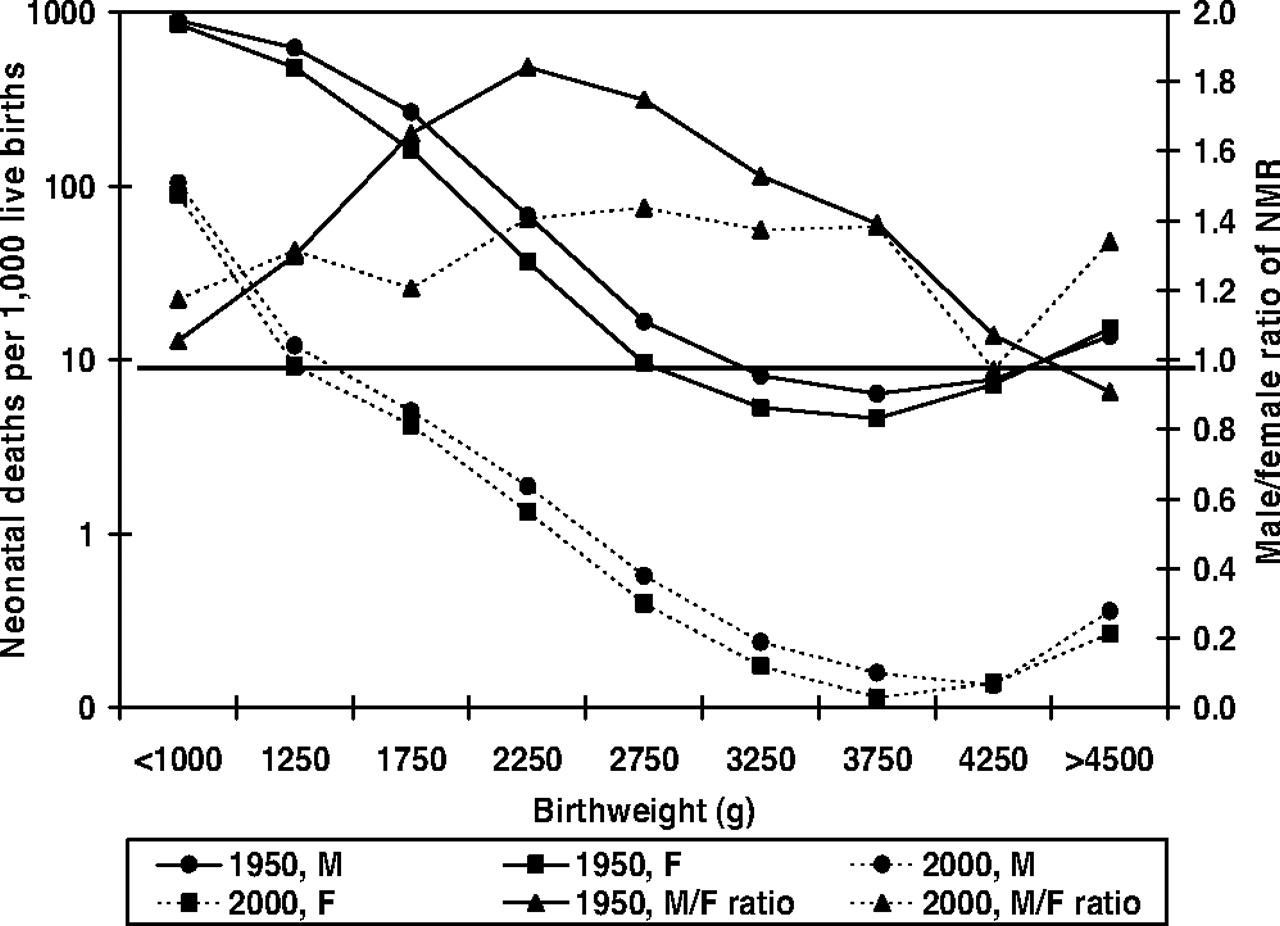 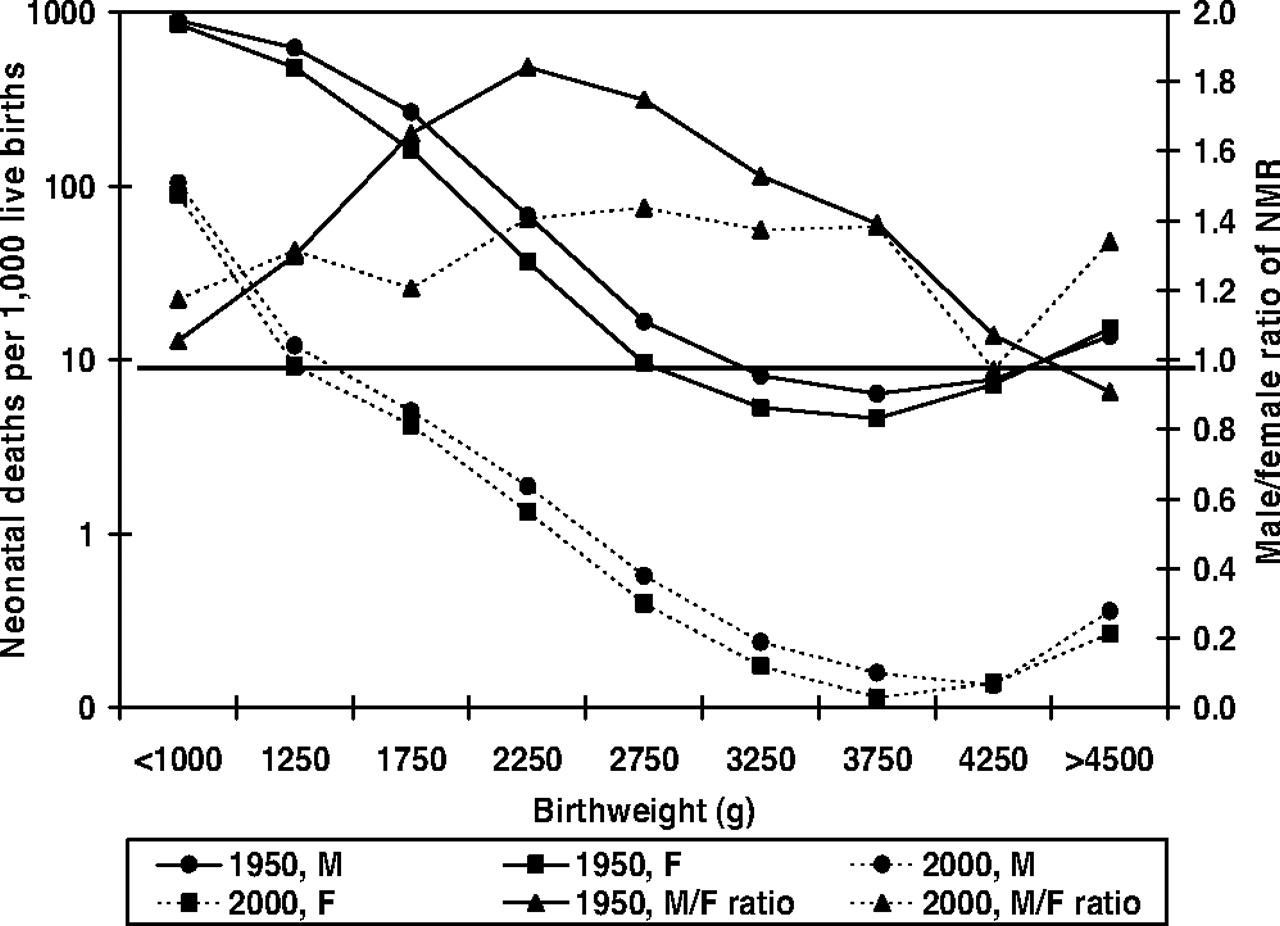 3 lbs
8 lbs
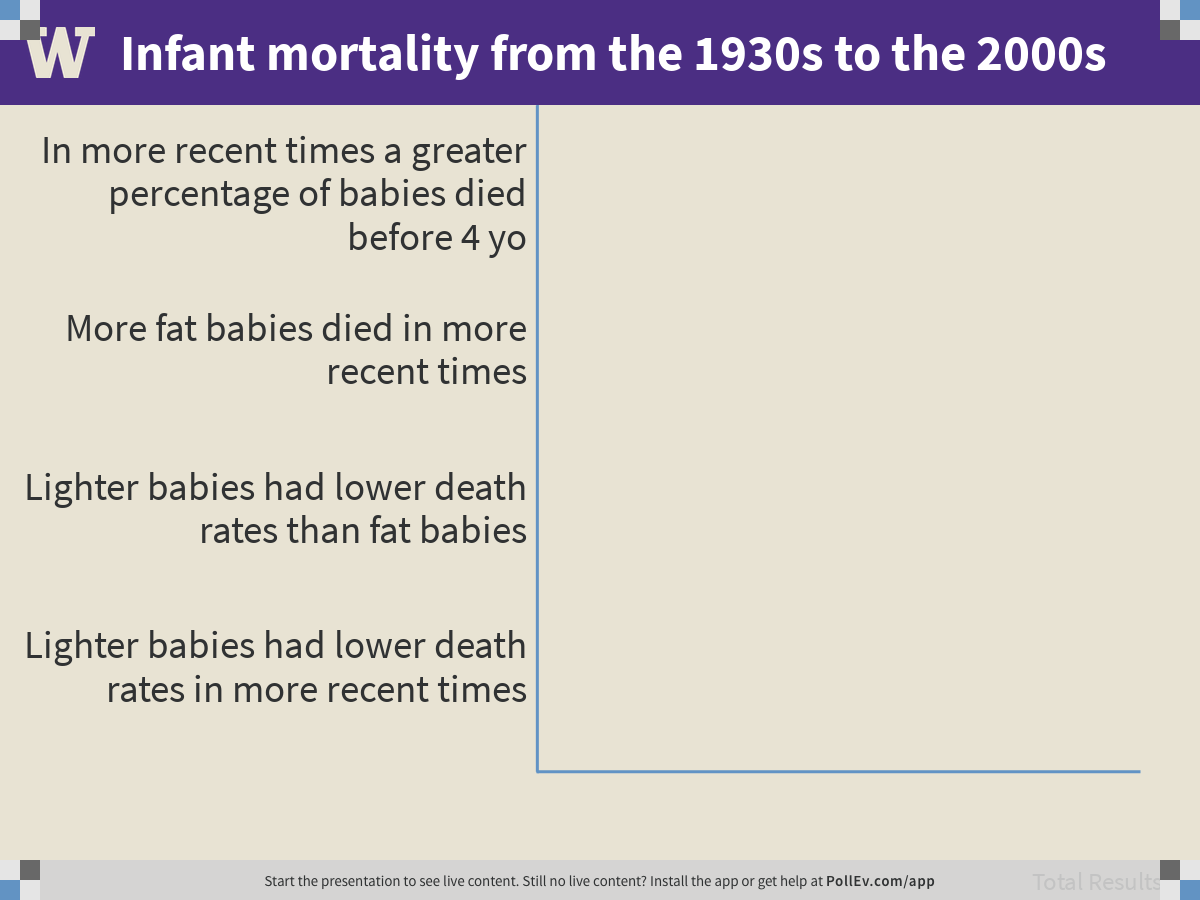 [Speaker Notes: Infant mortality from the 1930s to the 2000s
https://www.polleverywhere.com/multiple_choice_polls/PynZqwBnmAq48r6]
Steve Jones,  Professor of Genetics at University College, London
Are we stuck with non-progress or degenerative situation?
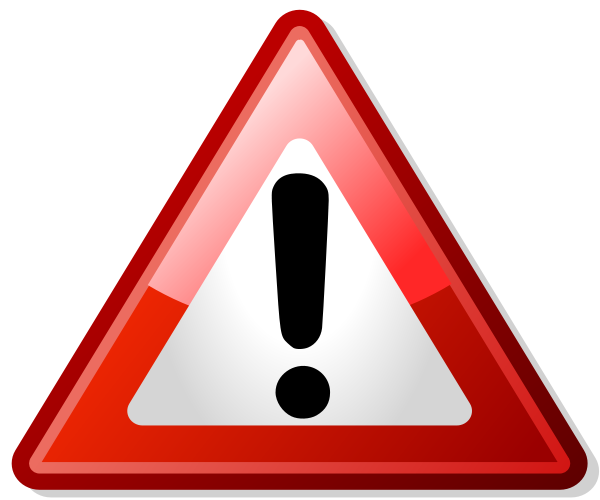 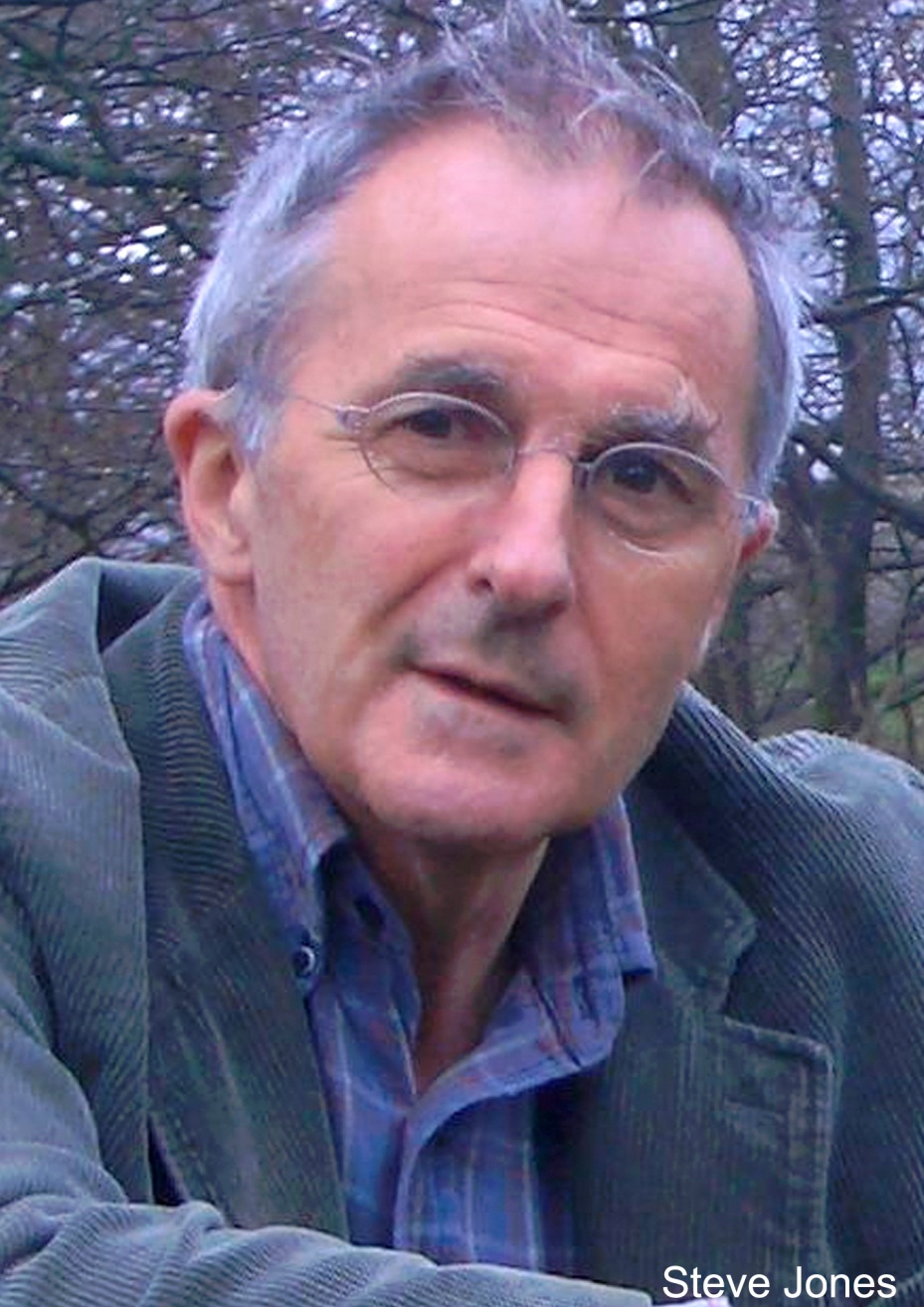 Modern children's chances of reaching the age of 25 have reached 98 per cent
Fewer older fathers
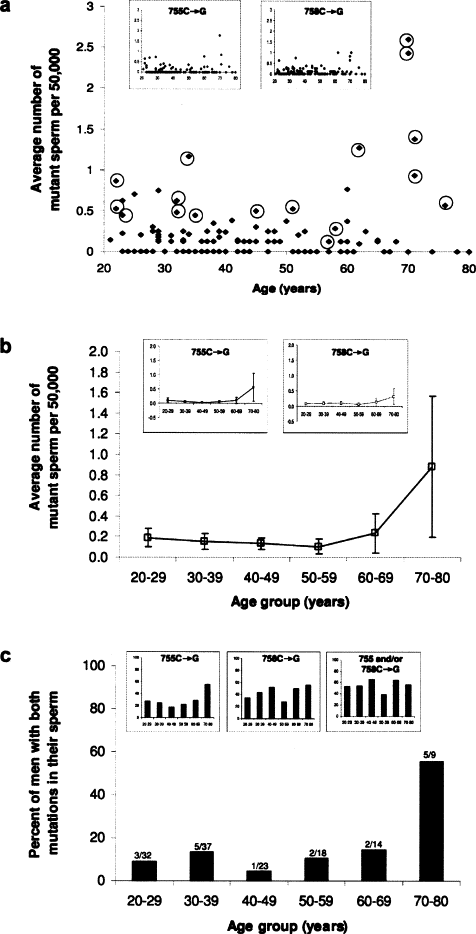 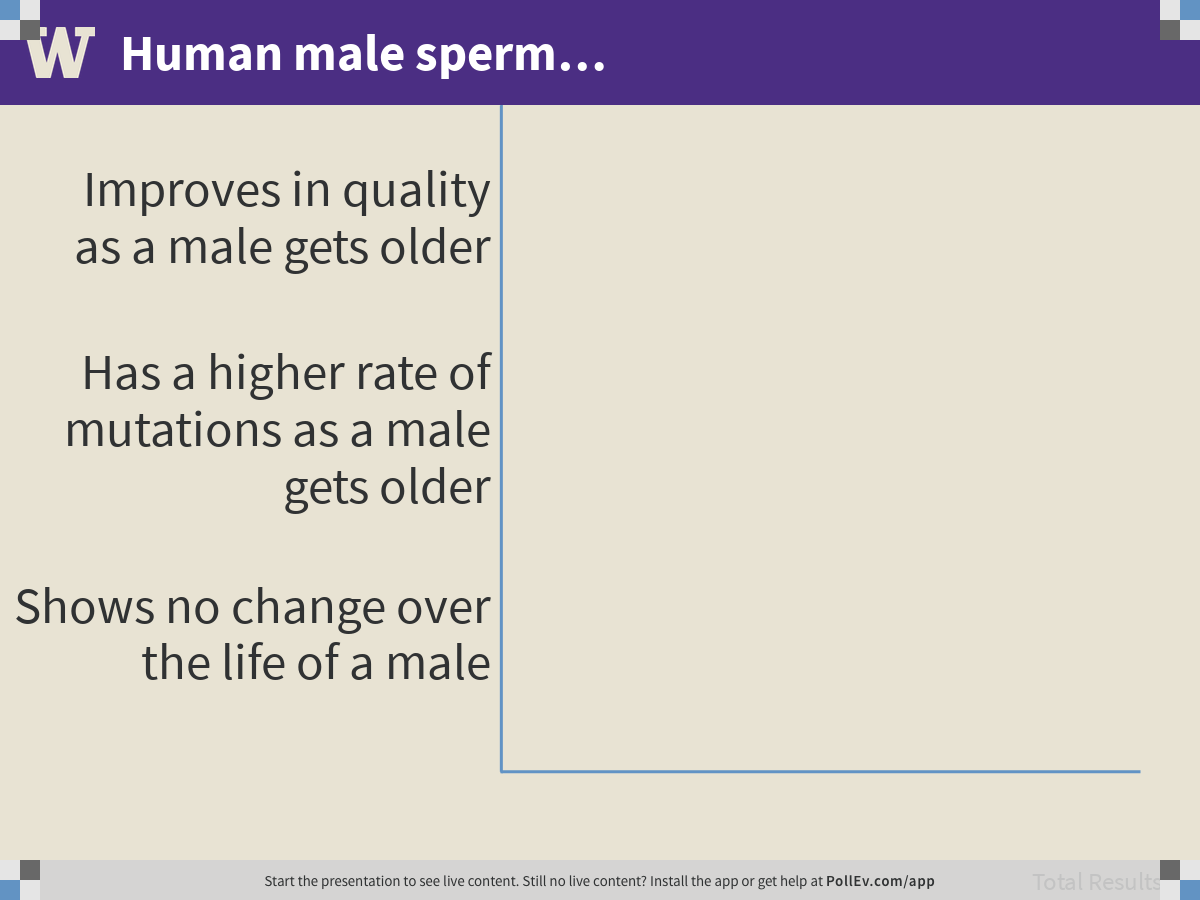 [Speaker Notes: Human male sperm…
https://www.polleverywhere.com/multiple_choice_polls/imrCsbHe6VJJYSY]
Autism
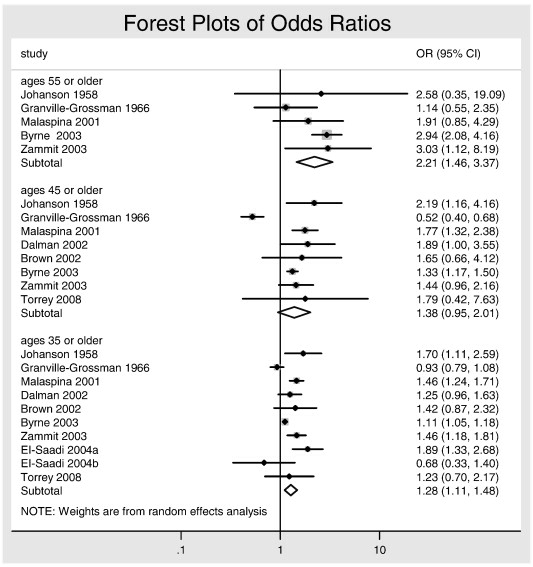 55yo

45yo

35yo
Effect size
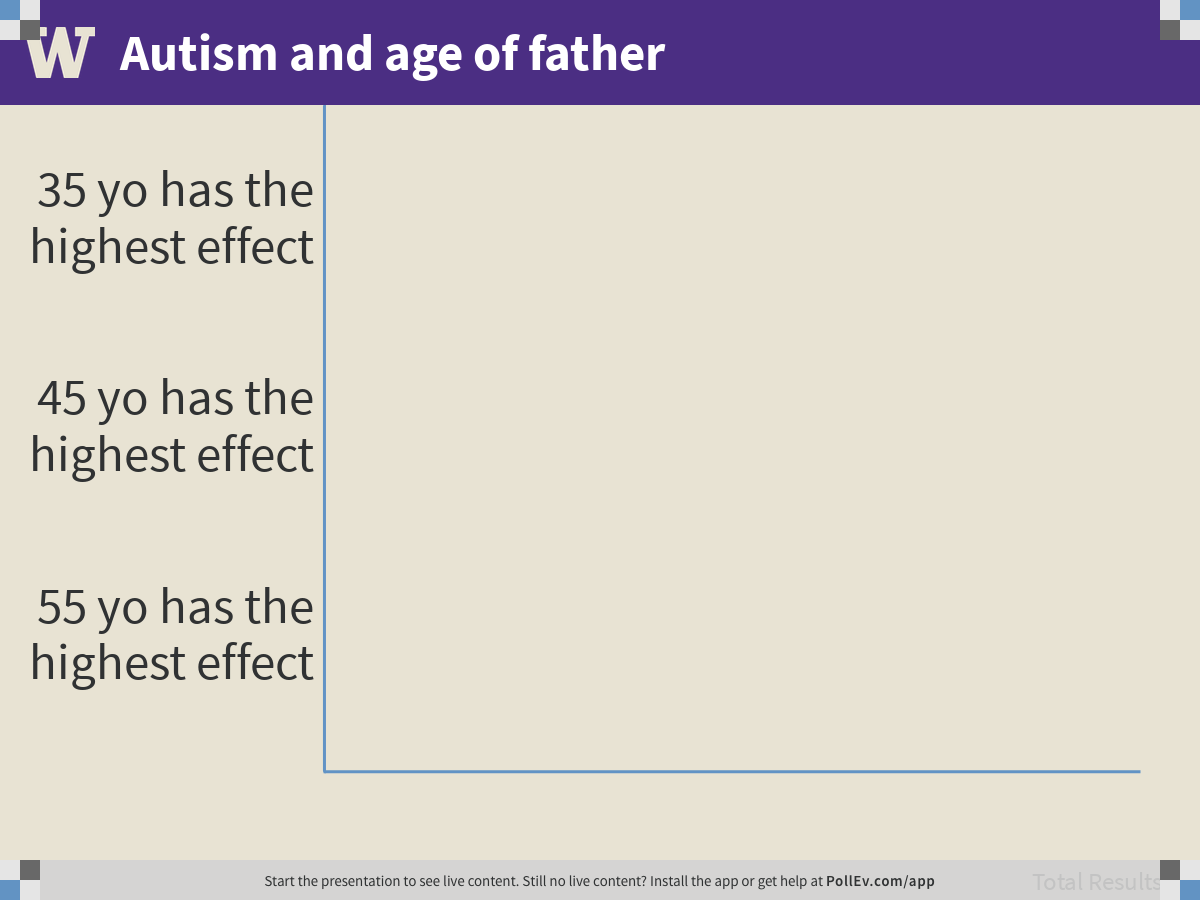 [Speaker Notes: Autism and age of father
https://www.polleverywhere.com/multiple_choice_polls/Ql5NVtWYH0DcVfd]
Schizophrenia
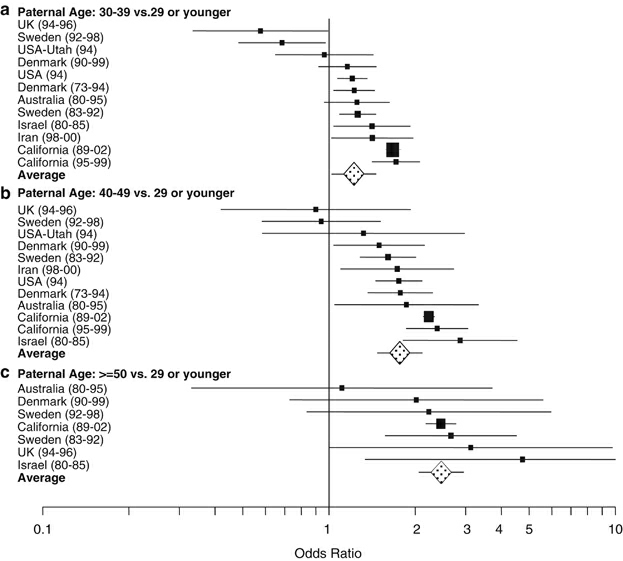 30-39yo


40-49yo

>50yo
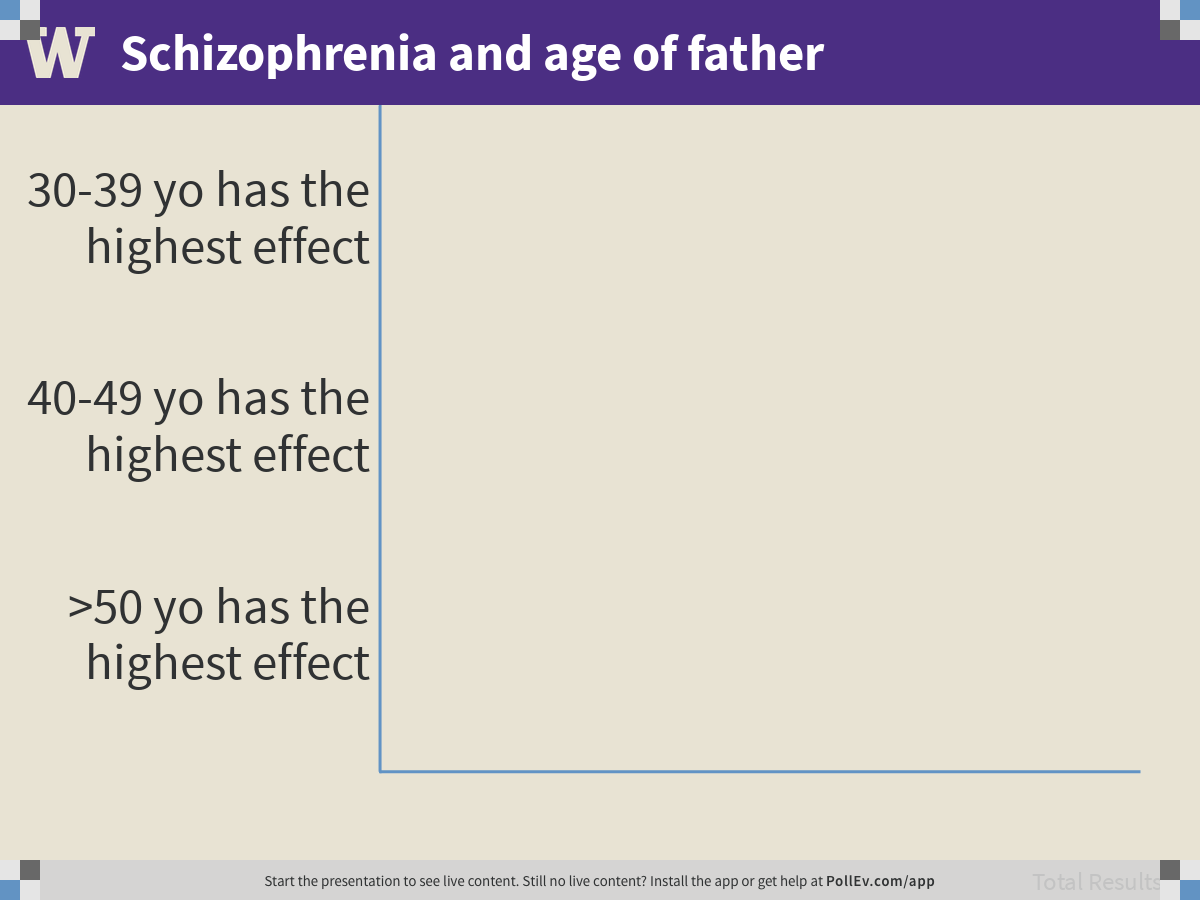 [Speaker Notes: Schizophrenia and age of father
https://www.polleverywhere.com/multiple_choice_polls/GtoRDqE5qucbIsg]
Fewer older fathers?
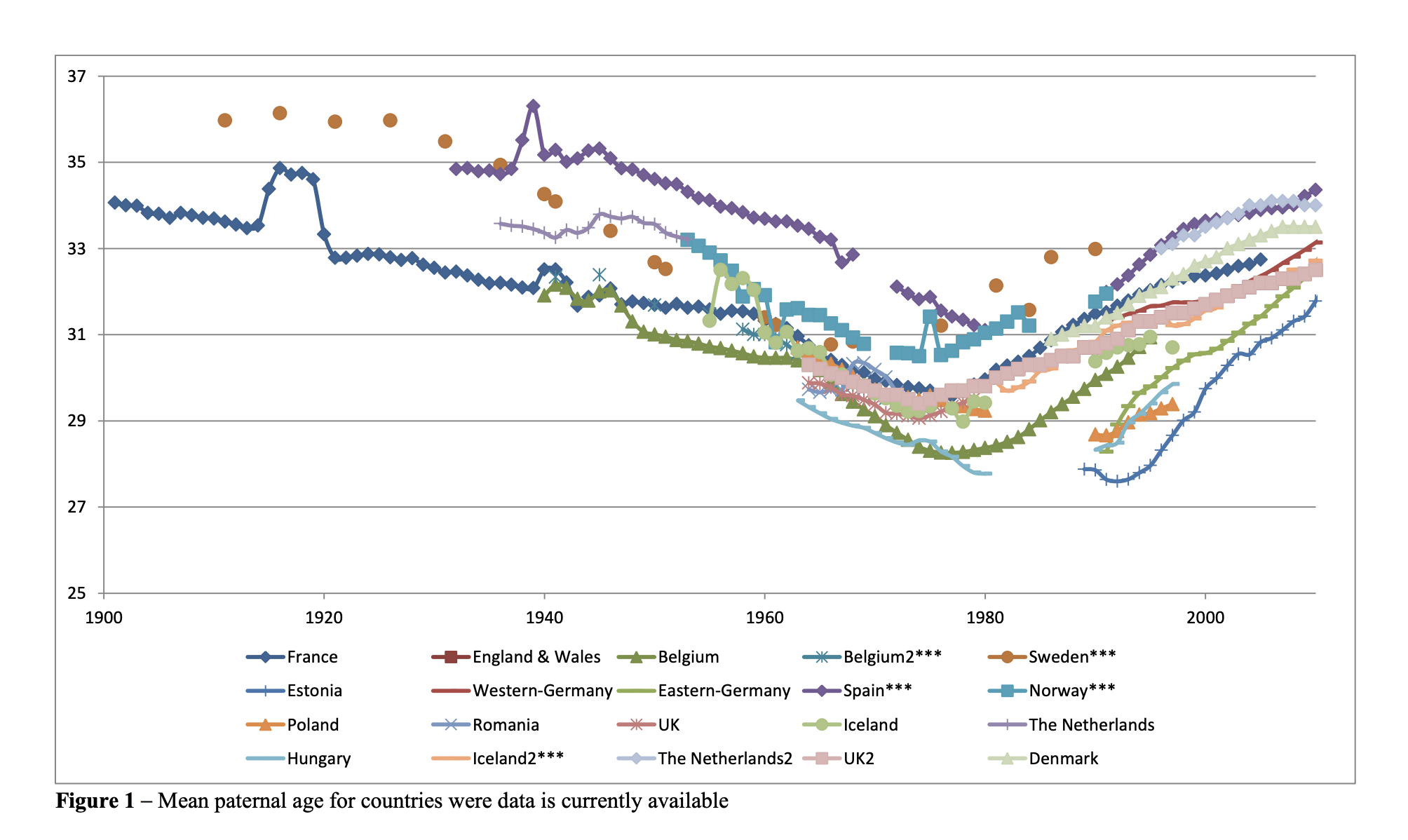 [Speaker Notes: https://cdn.uclouvain.be/public/Exports%20reddot/demo/documents/cq16_kai.pdf


The age of fathers in the USA is rising: an analysis of 168 867 480 births from 1972 to 2015
 
https://academic-oup-com.offcampus.lib.washington.edu/humrep/article/32/10/2110/4096427]
Steve Jones,  Professor of Genetics at University College, London
Are we stuck with non-progress or degenerative situation?
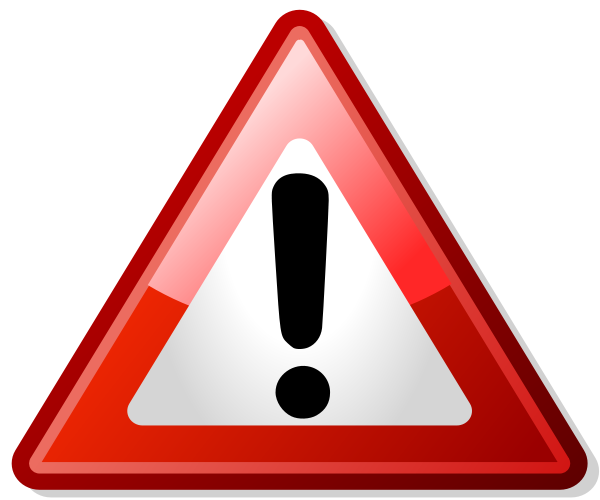 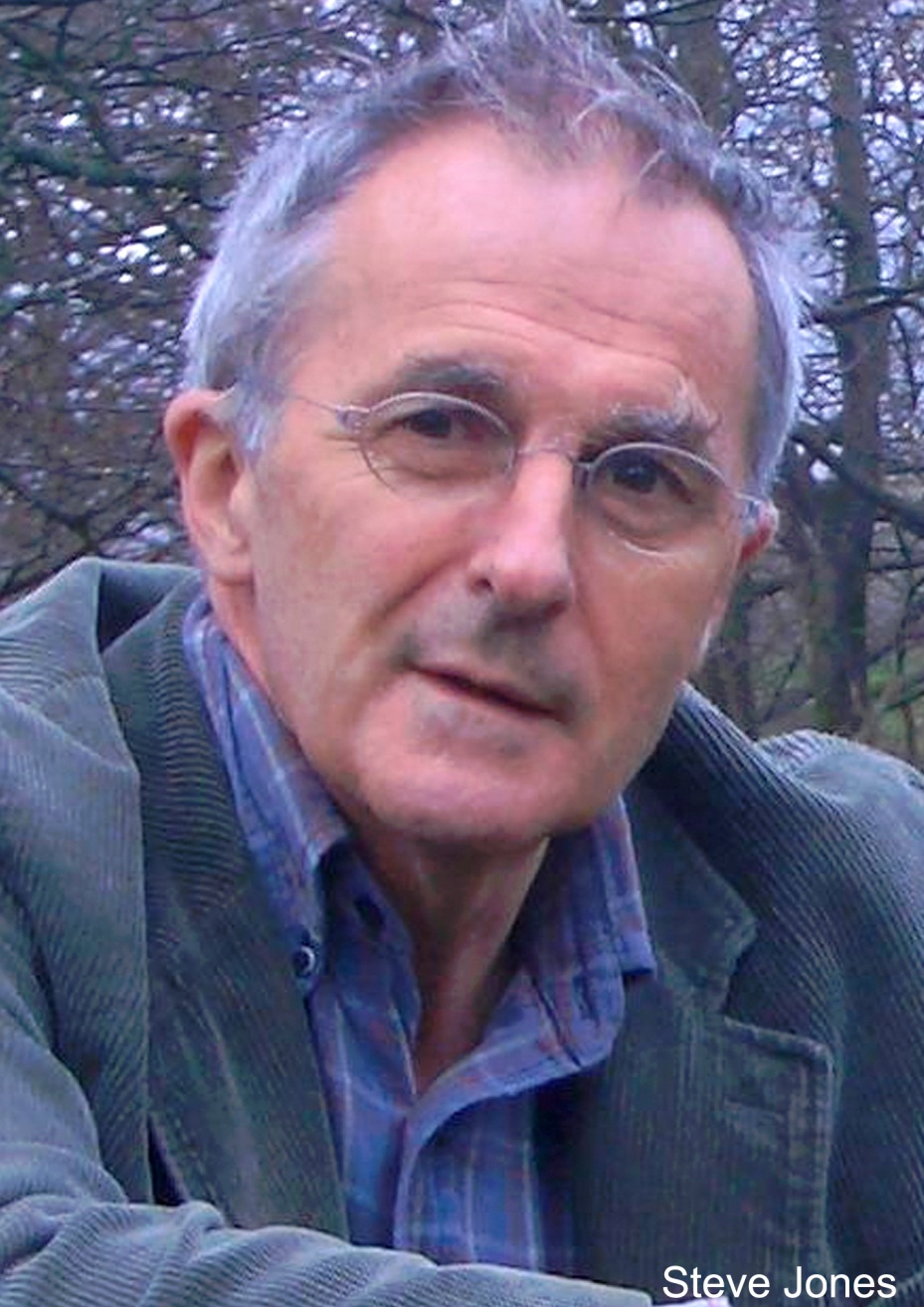 Modern children's chances of reaching the age of 25 have reached 98 per cent
Fewer older fathers
Human populations are now being constantly mixed because people are going to universities and colleges where they meet and marry people from other continents
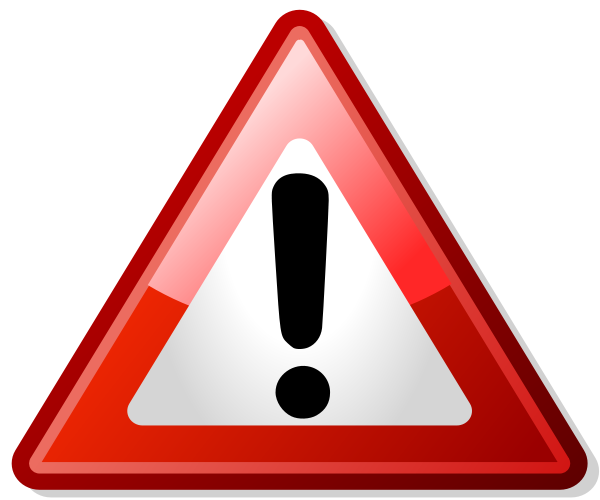 Are we stuck in a non-progress or degenerative situation?
The Ultimate Future of Human Evolution?
Modern children's chances of reaching the age of 25 have reached 98 per cent
Fewer older fathers
Human populations are now being constantly mixed because people are going to universities and colleges where they meet and marry people from other continents
Modern Western science protects people from the effects of evolution
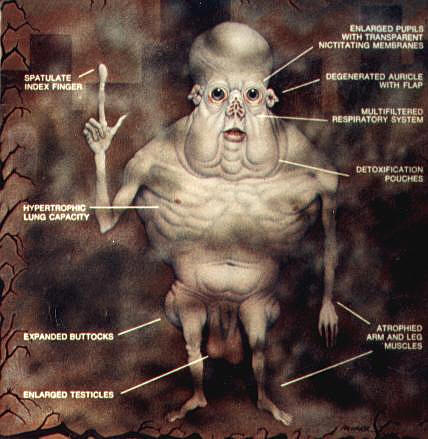 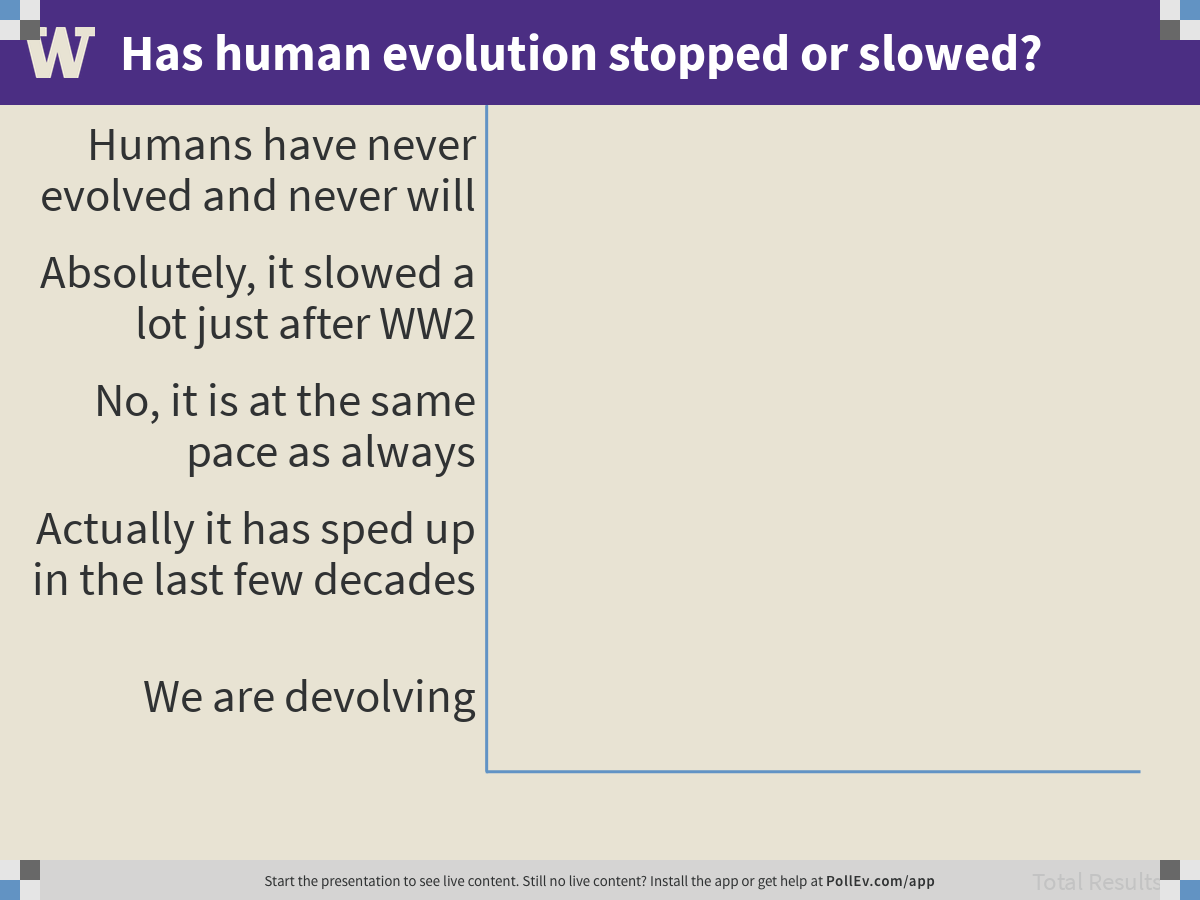 [Speaker Notes: Has human evolution stopped or slowed?
https://www.polleverywhere.com/multiple_choice_polls/DeqQc0INwN3VsNU]
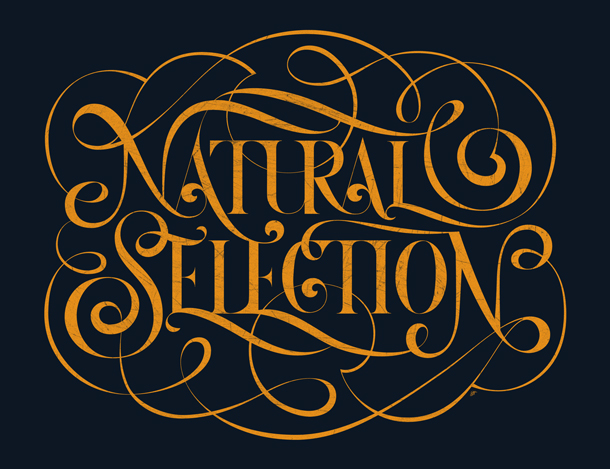 Evolution includes natural selection, mutation, and random change
These processes have not stopped or disappeared, but they are leaving few visible traces on people in Western countries in the 21st century
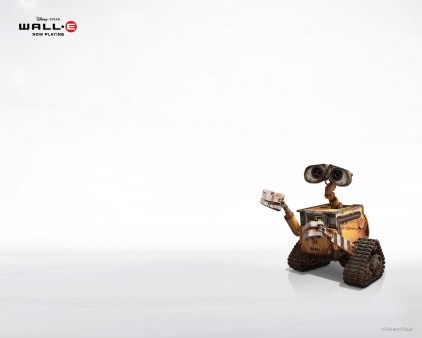 To conclude...
Archaeological themes in Wall-E include memory and non-progress
Evolution amongst humans may have slowed, but has not stopped
Final remarks
What do we know?
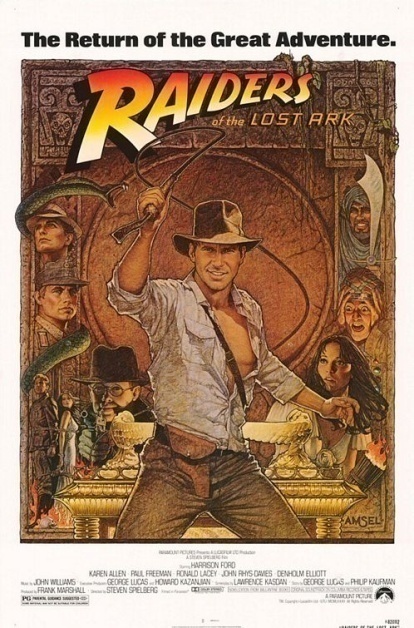 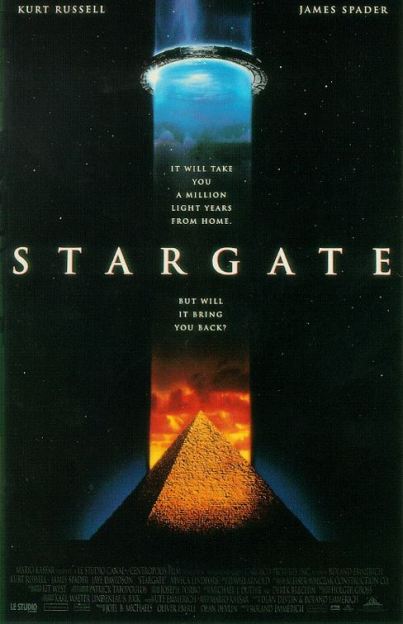 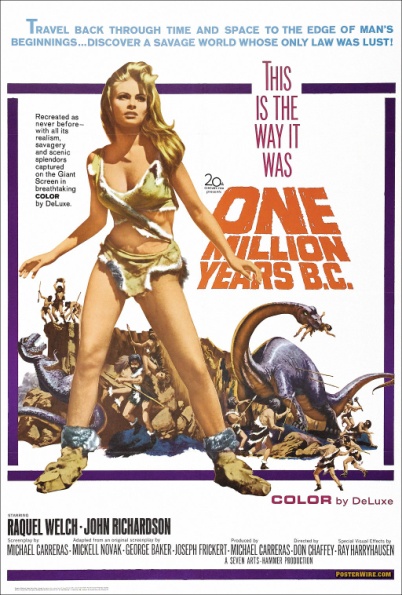 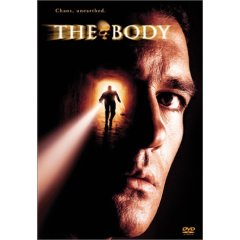 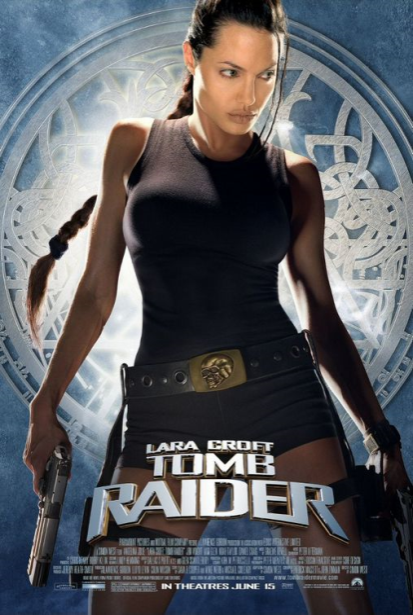 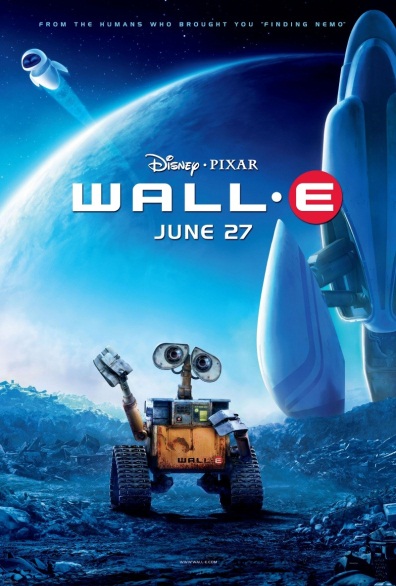 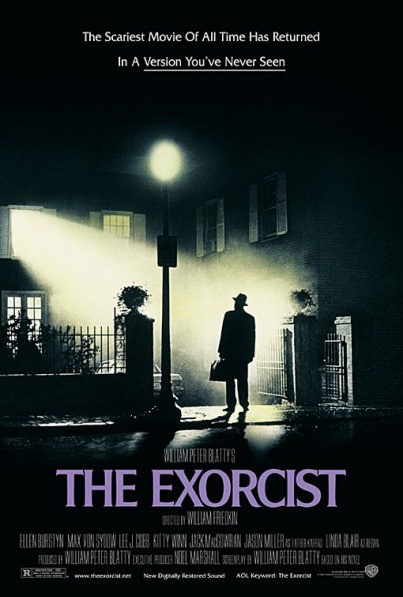 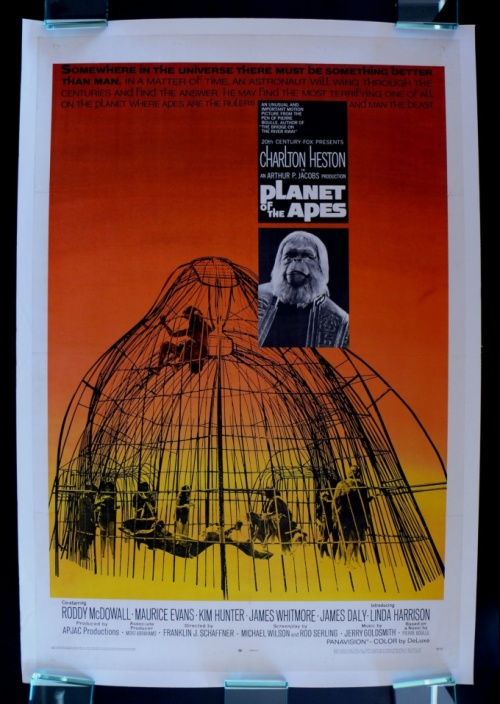 Moral lessons of archaeology in film
WALL-E

The technology and culture that we create shapes our future

Make technological and cultural choices that are good for humanity
The Body

Politics and religions manipulate archaeology to dangerous ends

Be critical of information used in political & religious contexts
Tomb Raider

Stigmatized knowledge can motivate harmful behaviour 

Be mindful of what motivates your own behaviour; don’t act on false pretense
Indiana Jones

People fear the past because it can be disruptive to their idea of what is normal

Don’t fear the past. Accept that ‘normal’ is context-dependant
The Exorcist

Scientific fraud happens, but science still progresses

Be methodical about accepting, rejecting or suspending your judgment about important things in your life
Planet of the Apes

Science challenges popular views of our past

Choose science over supernatural beliefs when making important decisions in your life
One Million Years BC

Popular views of cultural difference are mostly wrong

Treat people equally, regardless of how different they are from you
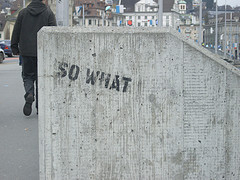 What you can now do:

1. Describe some of the diverse representations of archaeology and the human past in Hollywood films. 
2. Analyse the functions of archaeological themes in Hollywood films. Identify how film‐makers use these themes in their films to communicate to the viewing public.
3. Interpret archaeological themes used in Hollywood films and their relationship to values and ideals held by the viewing public.
“the constant firing of our neurons in response to fictional stimuli strengthens and refines the neural pathways that lead to skillful navigation of life’s problems”
GOTTSCHALL, J. 2012. The Storytelling Animal: How Stories Make Us Human, New York, Houghton Mifflin Harcourt (HMH).
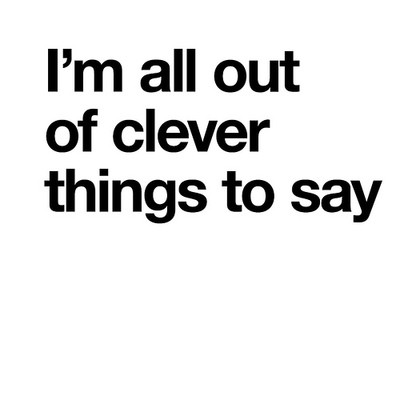 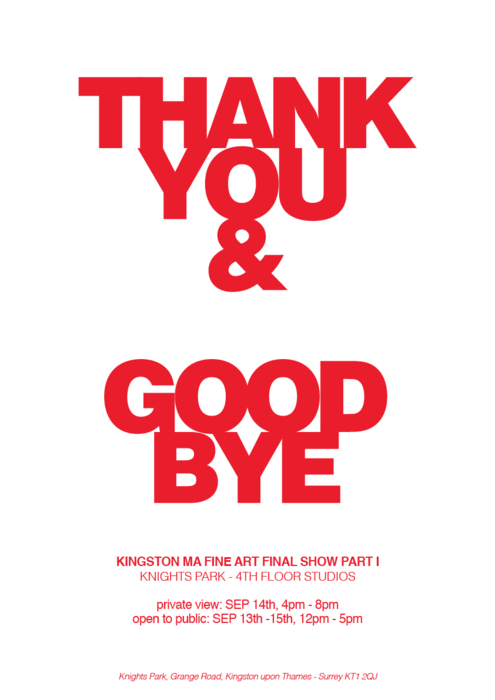 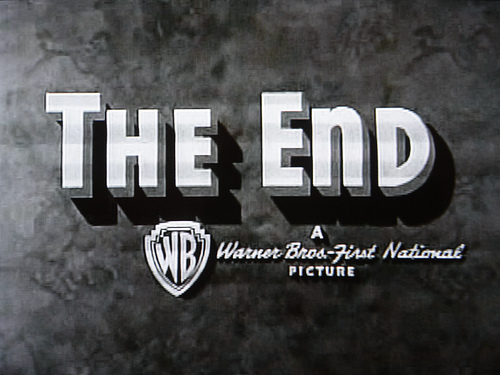